n
i
l
E
g
s
h
Good day!Let’s start!
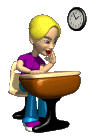 http://aida.ucoz.ru
Every morning at Eight o’clock
26.02.2015
2
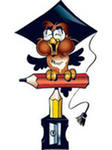 “ Letters”
“How to write letters”
“Reading and Writing Letters”
“Writing letters”
26.02.2015
3
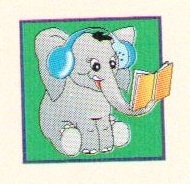 1. Every morning at eight o’clock.

2. Words, topic “Post”

3. How to write letters.

4. Homework.

5.  ?
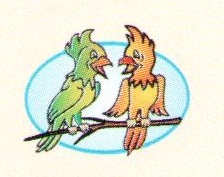 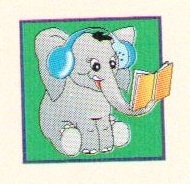 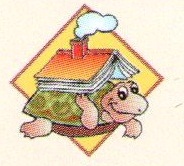 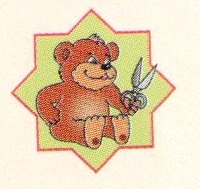 26.02.2015
4
Every morning at eight o’clock.
прочитать
расставить строки стихотворения по порядку
2. Words, topic “Post”
прочитать
назвать слово по картинке
3. How to write letters.
прочитать адрес
прочитать письмо
написать ответ
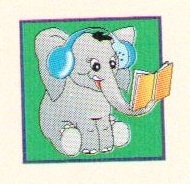 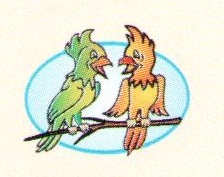 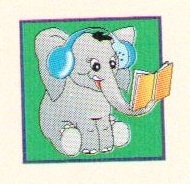 5
«+» – мне все понятно «!» - понятно, но нужно будет еще повторить  «-» - я ничего не понял
26.02.2015
6
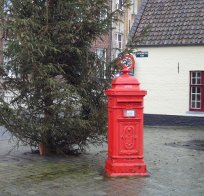 a letterbox
a stamp
a paper
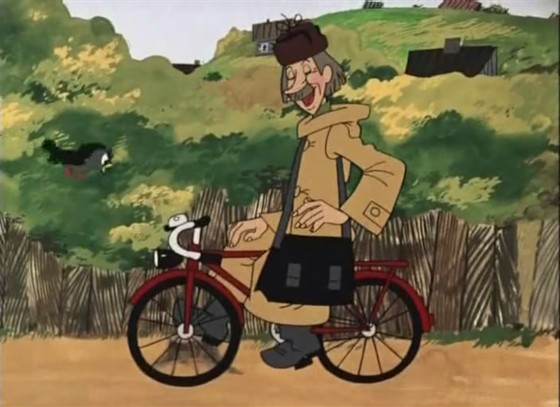 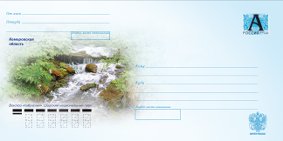 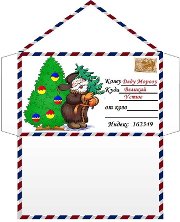 an address
an envelope
a postman
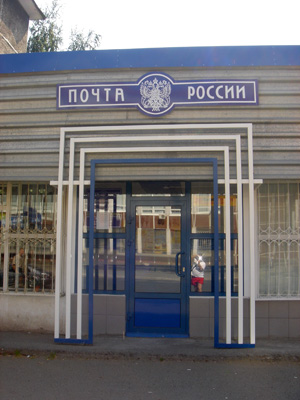 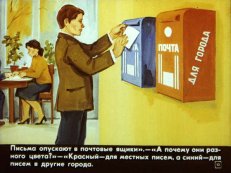 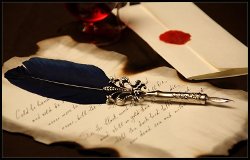 a letterbox
a letter
a post office
26.02.2015
7
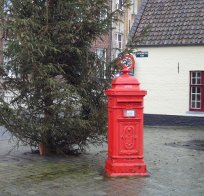 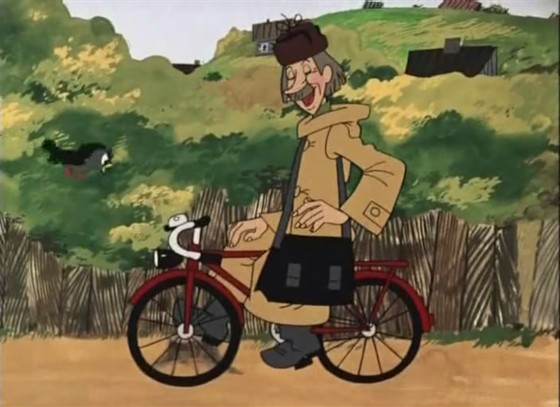 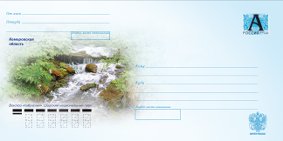 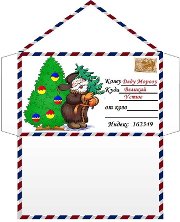 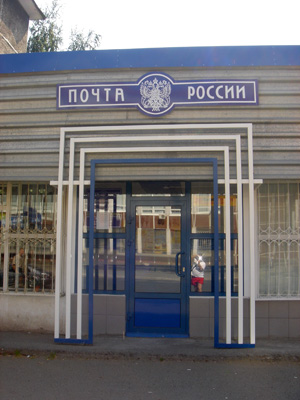 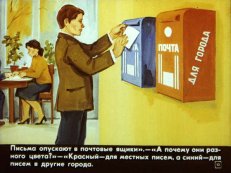 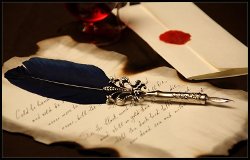 26.02.2015
8
26.02.2015
9
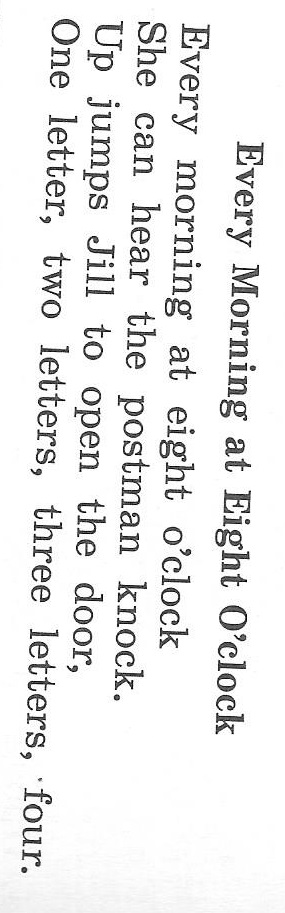 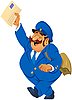 26.02.2015
10
Задания группе
Заполни таблицу по информации с конверта.
Заполни таблицу по тексту письма.
Прочитай предложения и закончи их фразами из письма.
Прочитай предложения, найди верные и отметь их галочкой.
Сложи текст личного письма из отдельных предложений.
26.02.2015
11
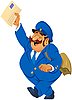 26.02.2015
12
26.02.2015
13
Hi!       
       My name is Lee.     I am 8 years old.   I live in London. 
    I have a dog. What’s your name? 
  
                               Lee Black.
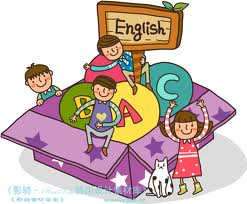 26.02.2015
14
The girl’s name is Diana .
Her surname is Smith .
She is 7 years old.
She has got two and a dog.
She lives with her Dad, Mum, brother and two sisters.
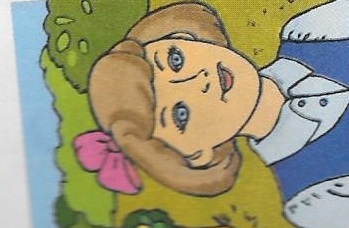 26.02.2015
15
My name is Diana.
I have 3 pets.
My cats’ names are Sport and Wolf.
I live with my Dad, Mum, brother and two sisters.
My birthday is on the 1st of May.
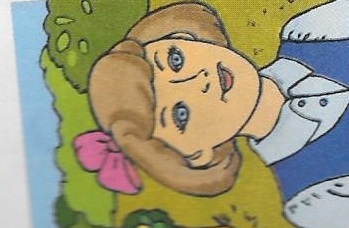 26.02.2015
16
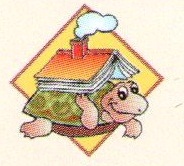 Заполнить конверт по образцу в учебнике,
               Ex. 3, p. 80.
Ответить на письмо закончив предложения.
Самостоятельно написать ответ на письмо Дианы.
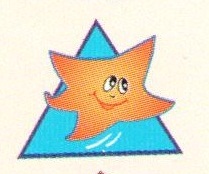 26.02.2015
17
Неплохой урок!
Урок очень понравился!
Хороший урок!
26.02.2015
18
Postcard
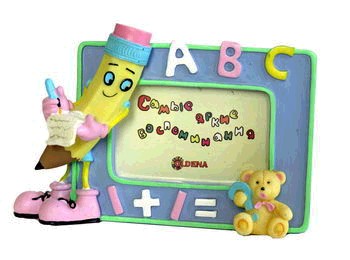 26.02.2015
19